Ребус № 3
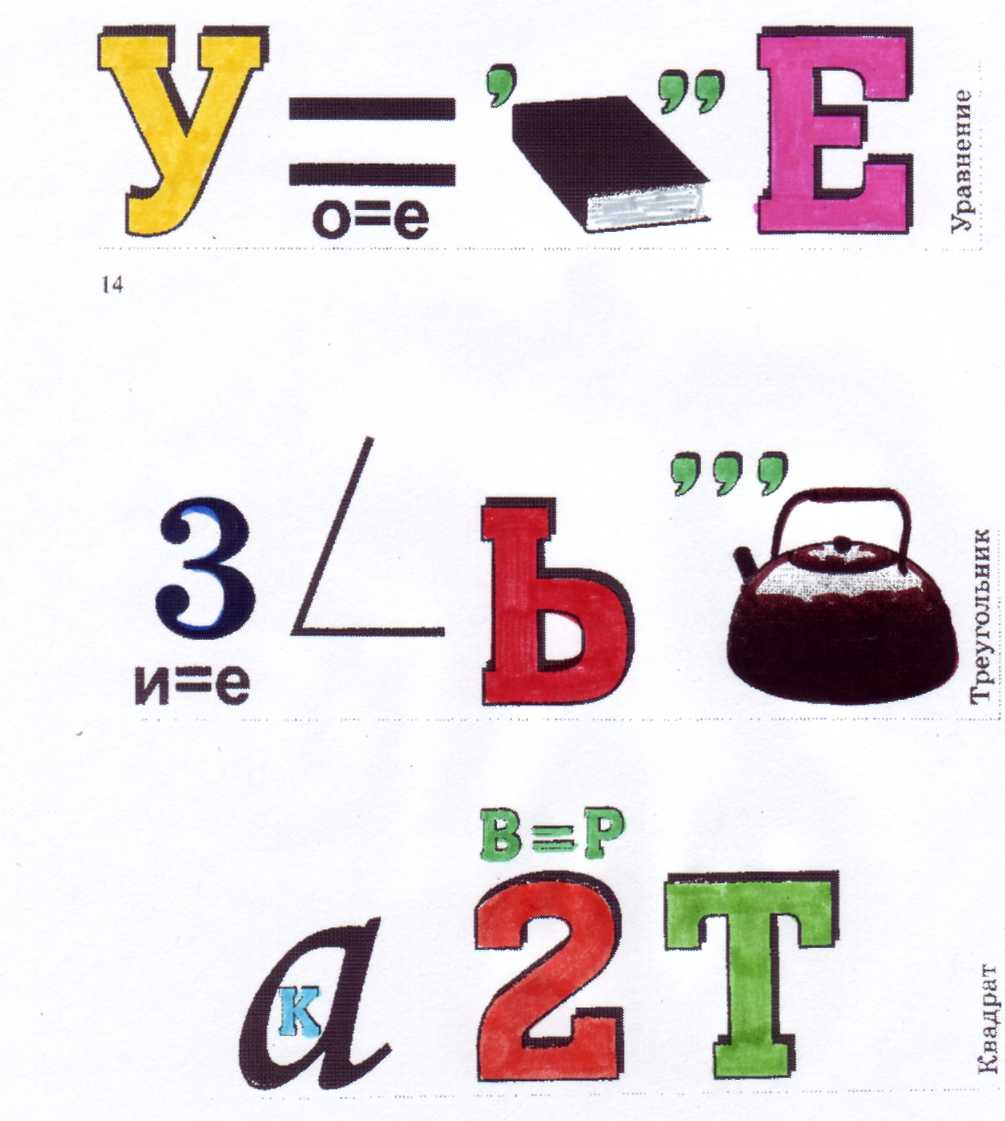